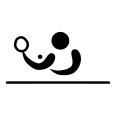 TT-Training im Verein
Fähigkeiten: Konter, Topspin, Block, Ball einspielen
Beginner
Di:
Technik
Koordination
Kl. Spiele
Regelkunde
Taktik
Aufbau / Begrüßung
Technik #3

__________
Aufwärmen und kleine Spiele
Freies Spiel
Technik #1

__________
Kleiner Wettkampf
Technik #2

__________
Verabschiedung
8/5/2016 © by Michael Hannig                                                   www.table-tennis-coach.de